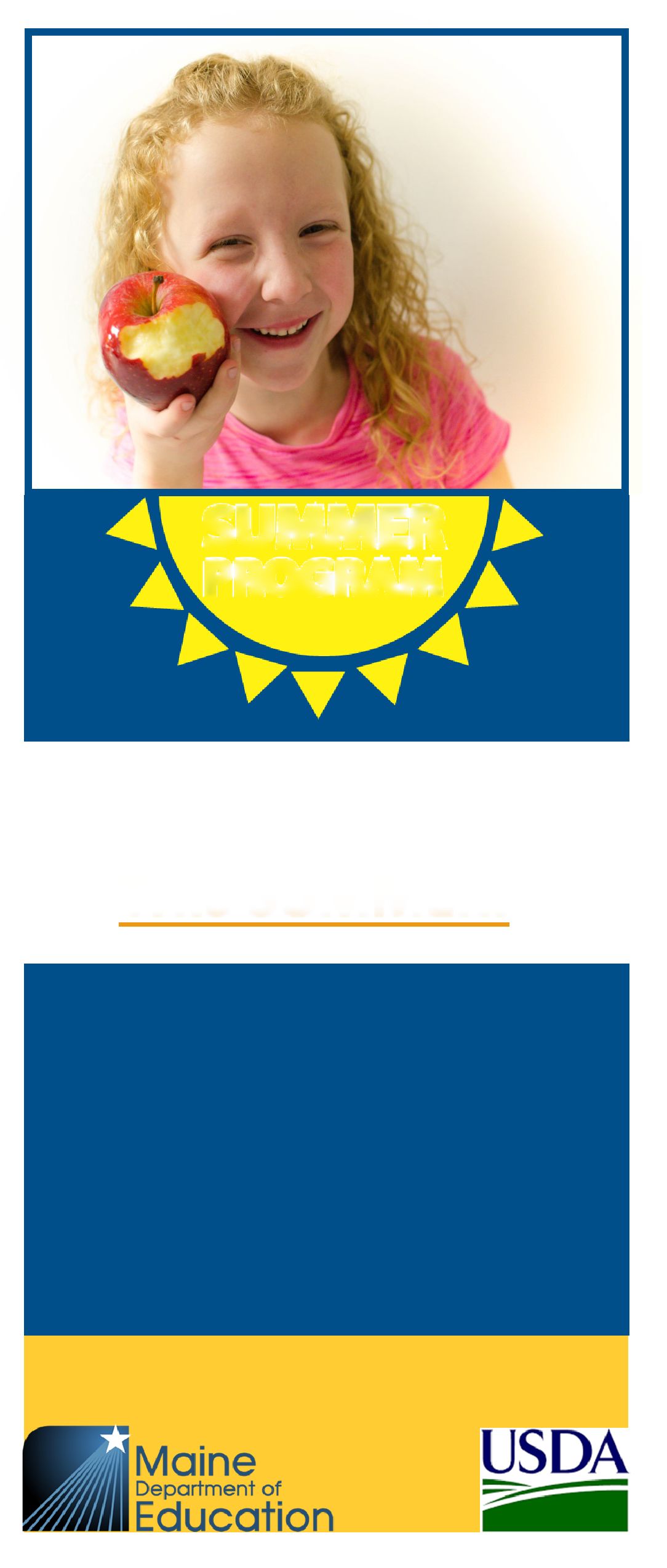 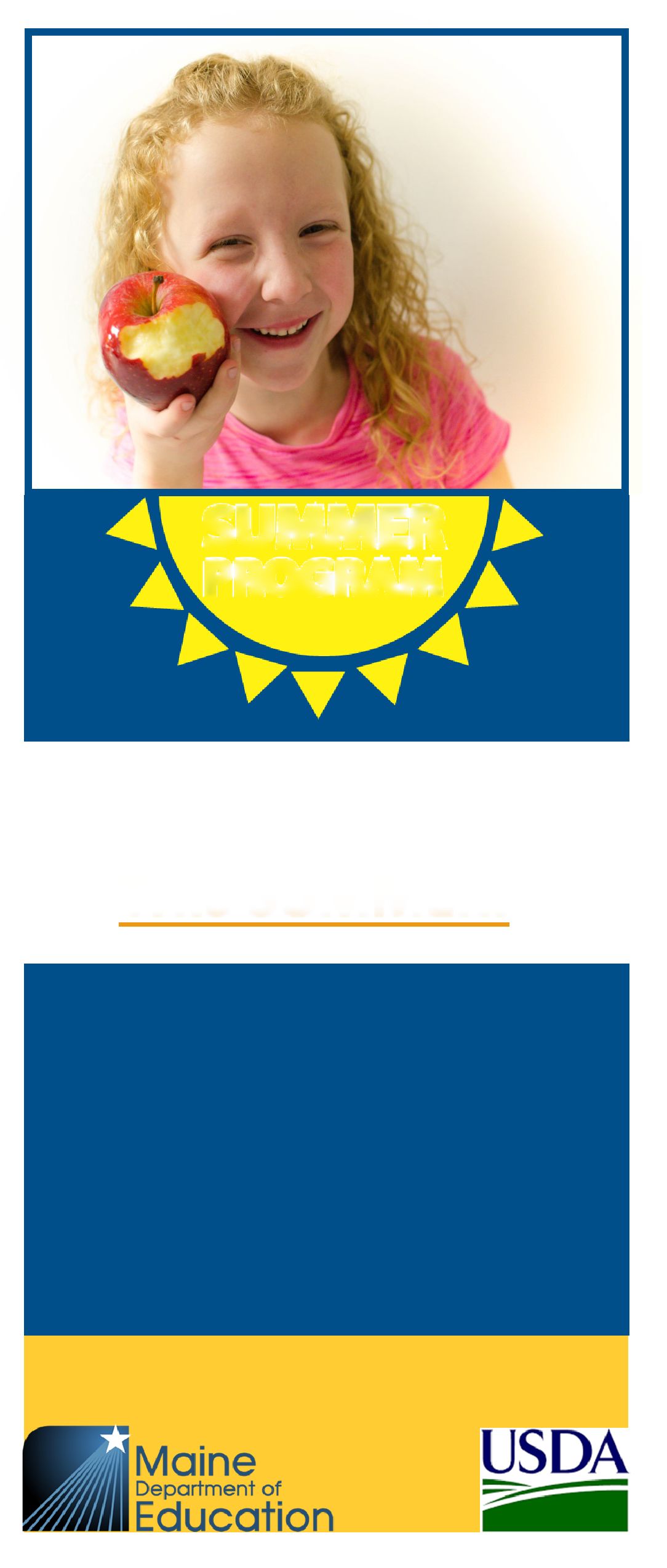 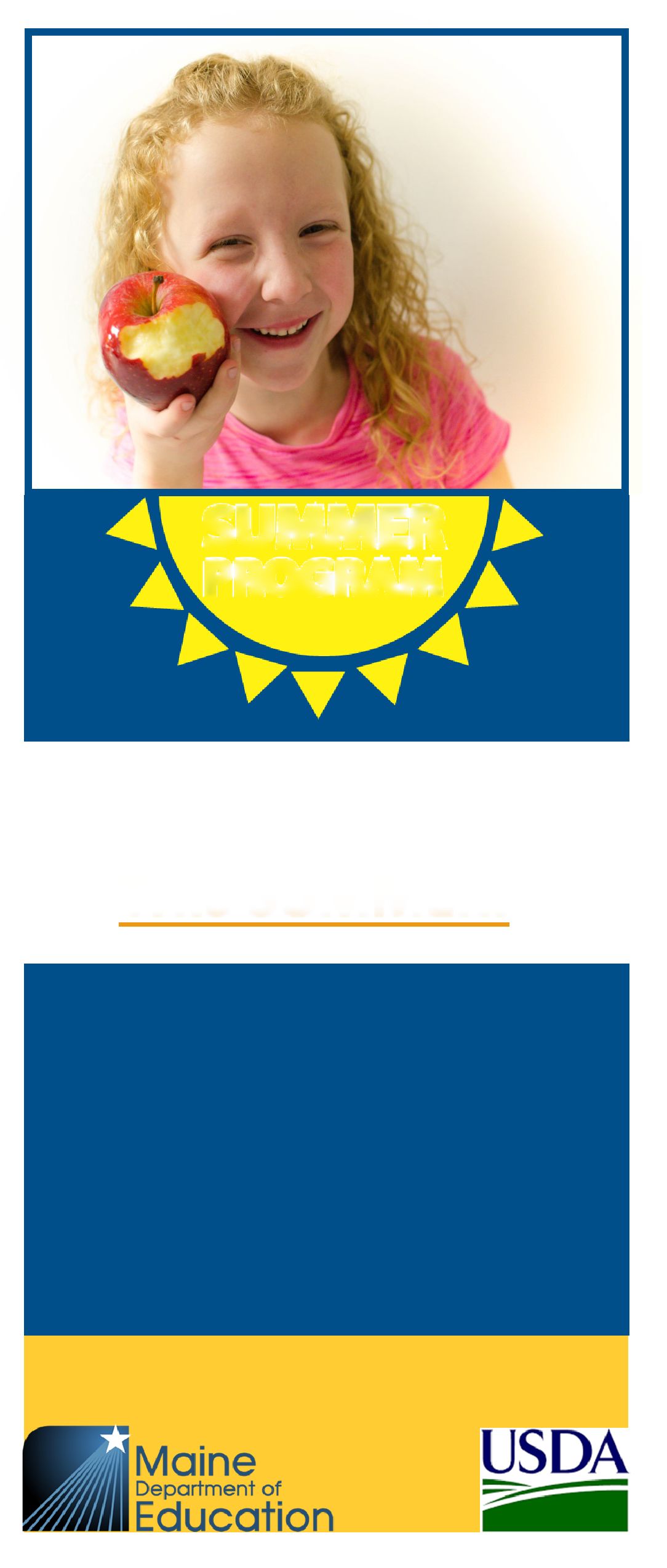 البرنامج الصيفي
البرنامج الصيفي
البرنامج الصيفي
وجبات الأطفال المجانية في ولاية ماين هذا الصيف!
وجبات الأطفال المجانية في ولاية ماين هذا الصيف!
وجبات الأطفال المجانية في ولاية ماين هذا الصيف!
يمكن للصغار ممن تقل أعمارهم عن 18 عامًا الحصول على الوجبات المجانية في المدارس والمتنزهات والمراكز المجتمعية وكثير من غيرها من الأماكن.
للعثور على أحد هذه الأماكن بالقرب منك 
اتصل على 211
أرسل رسالة نصية إلى: "Summer Meals" على الرقم: 97779
تفضل بزيارة موقع: http://www.fns.usda.gov/ summerfoodrocks
يمكن للصغار ممن تقل أعمارهم عن 18 عامًا الحصول على الوجبات المجانية في المدارس والمتنزهات والمراكز المجتمعية وكثير من غيرها من الأماكن.
للعثور على أحد هذه الأماكن بالقرب منك عن طريق 
اتصل على 211
أرسل رسالة نصية إلى: "Summer Meals" على الرقم: 97779
تفضل بزيارة موقع: http://www.fns.usda.gov/ summerfoodrocks
يمكن للصغار ممن تقل أعمارهم عن 18 عامًا الحصول على الوجبات المجانية في المدارس والمتنزهات والمراكز المجتمعية وكثير من غيرها من الأماكن.
للعثور على أحد هذه الأماكن بالقرب منك 
اتصل على 211
أرسل رسالة نصية إلى: "Summer Meals" على الرقم: 97779
تفضل بزيارة موقع: http://www.fns.usda.gov/ summerfoodrocks
تلتزم هذه المؤسسة بمبدأ تكافؤ الفرص فيما تُقدِّمه من الخدمات.
تلتزم هذه المؤسسة بمبدأ تكافؤ الفرص فيما تُقدِّمه من الخدمات.
تلتزم هذه المؤسسة بمبدأ تكافؤ الفرص فيما تُقدِّمه من الخدمات.